Артикуляционная 
гимнастика
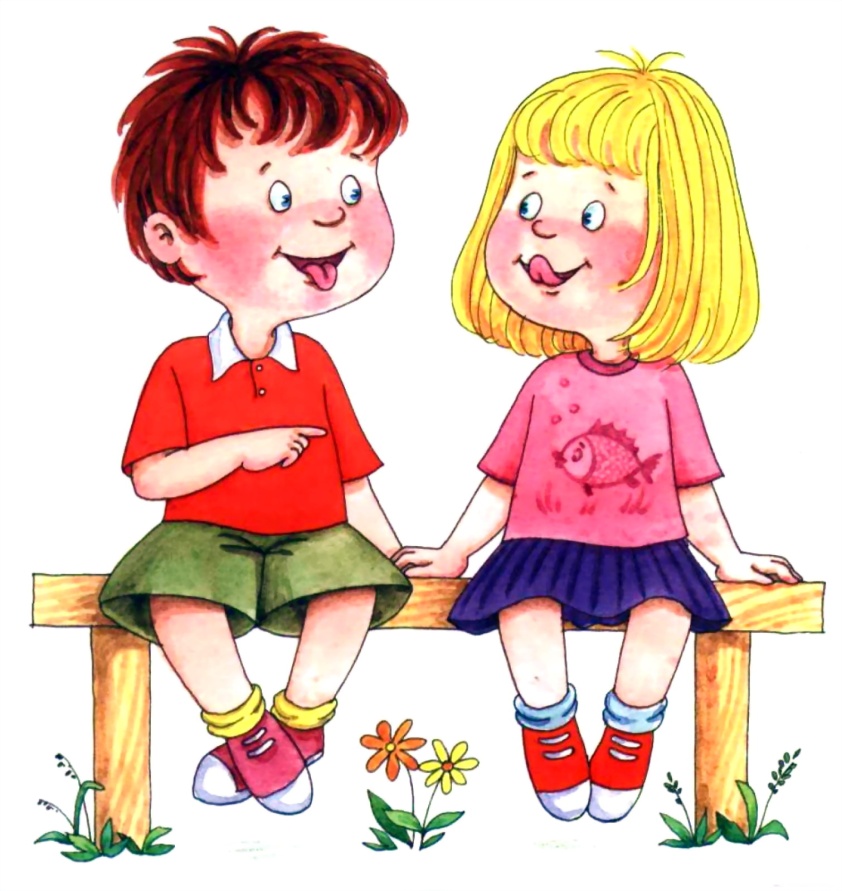 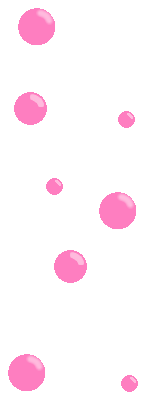 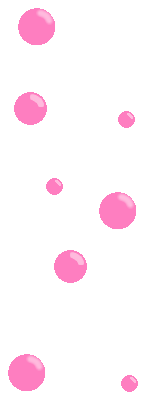 для малышей
Учитель-логопед МАДОУ д/с №42 «Берёзка» Кривчикова Александра Юрьевна
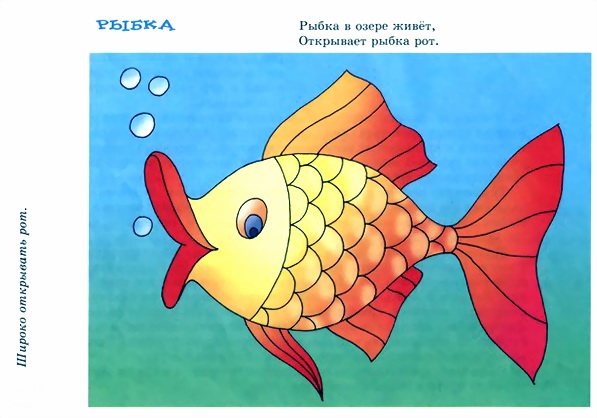 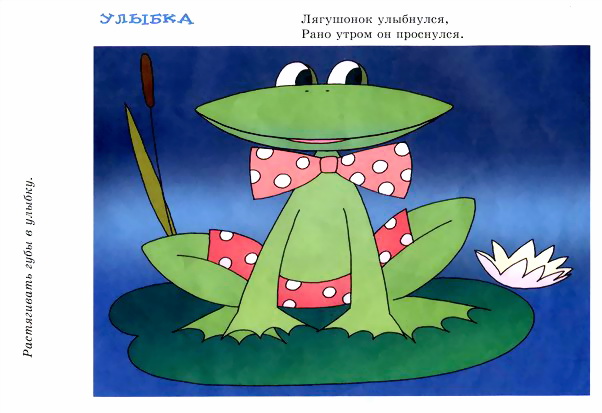 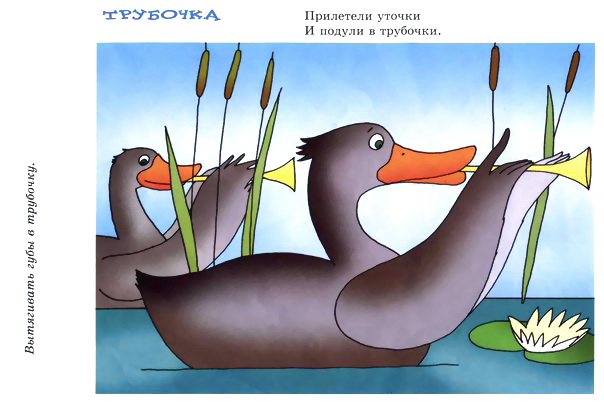 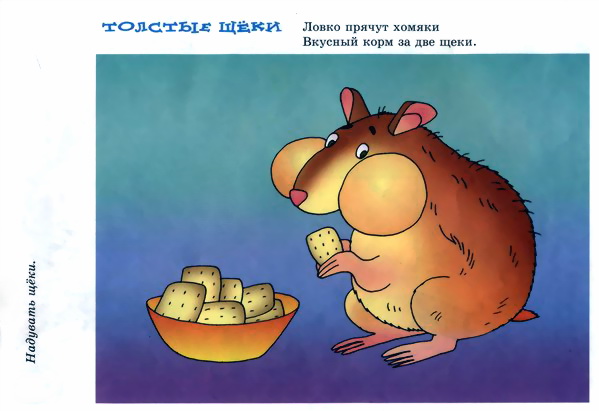 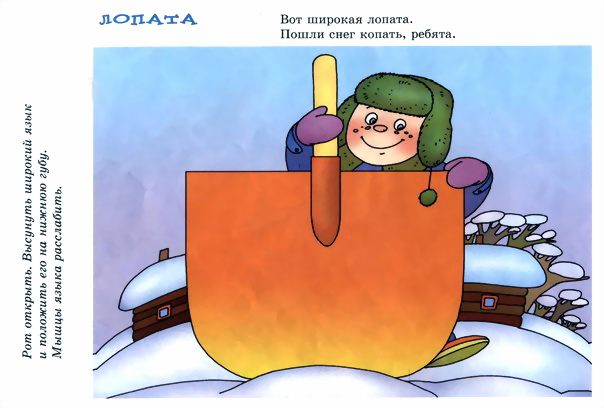 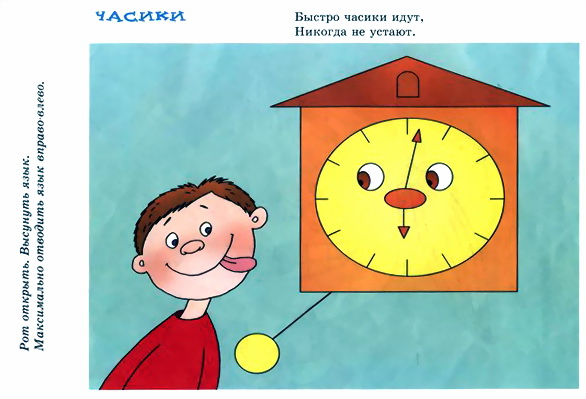 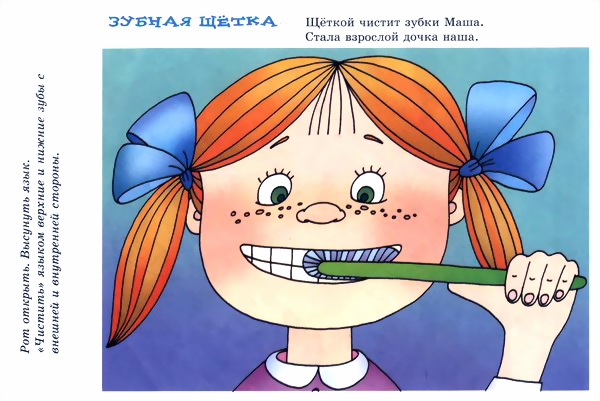 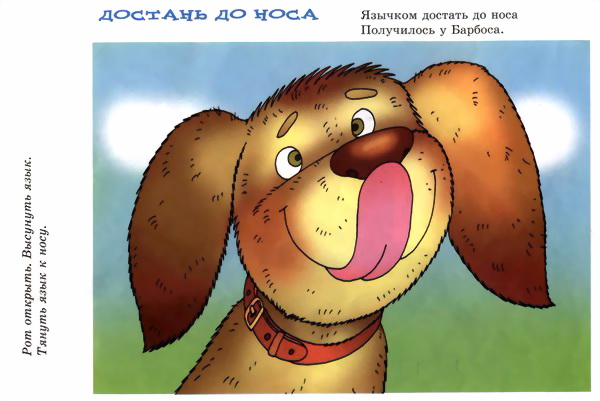 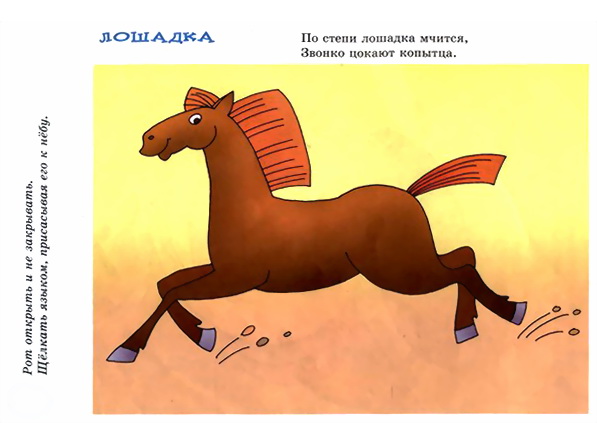 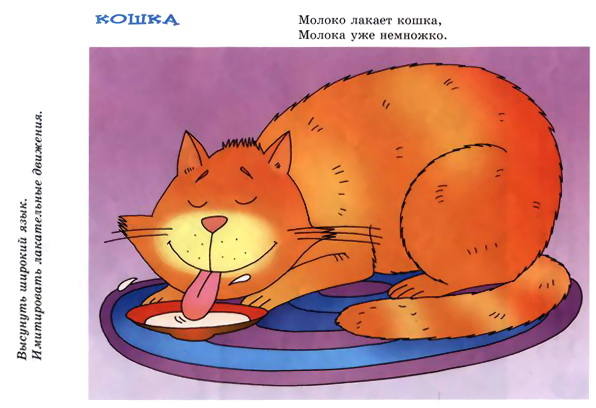 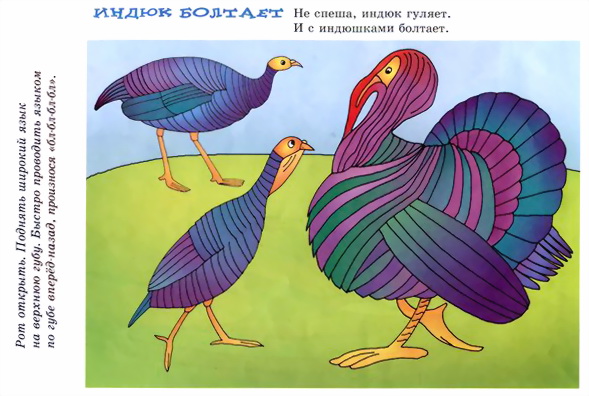 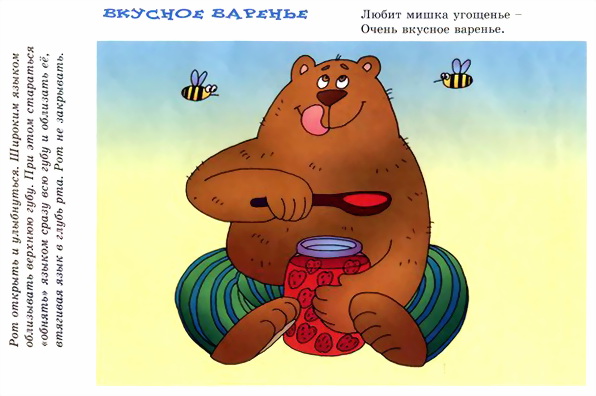 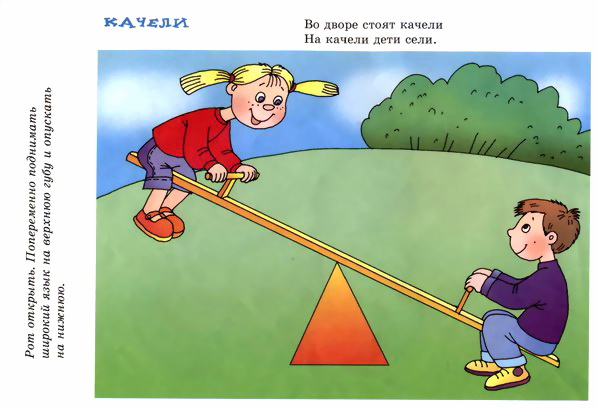 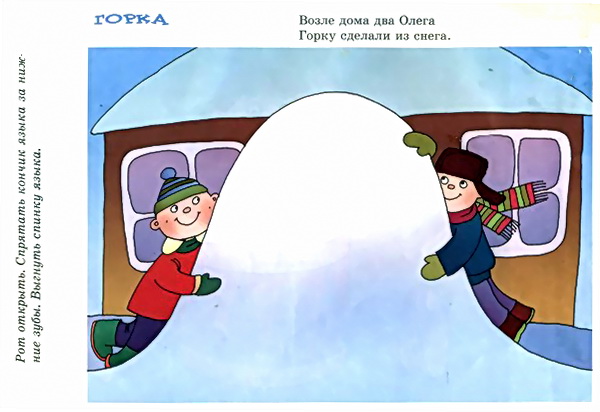 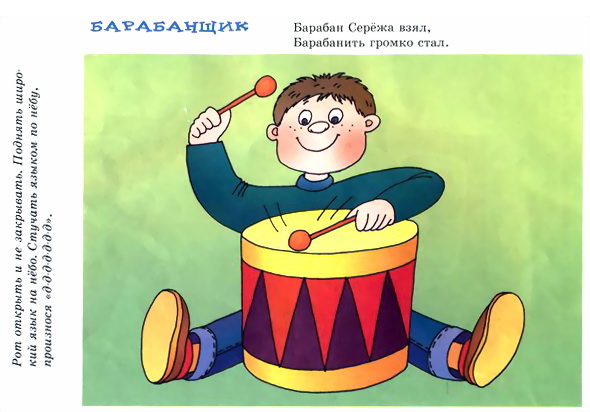